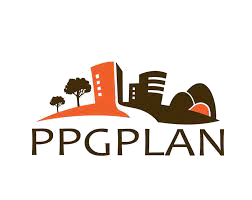 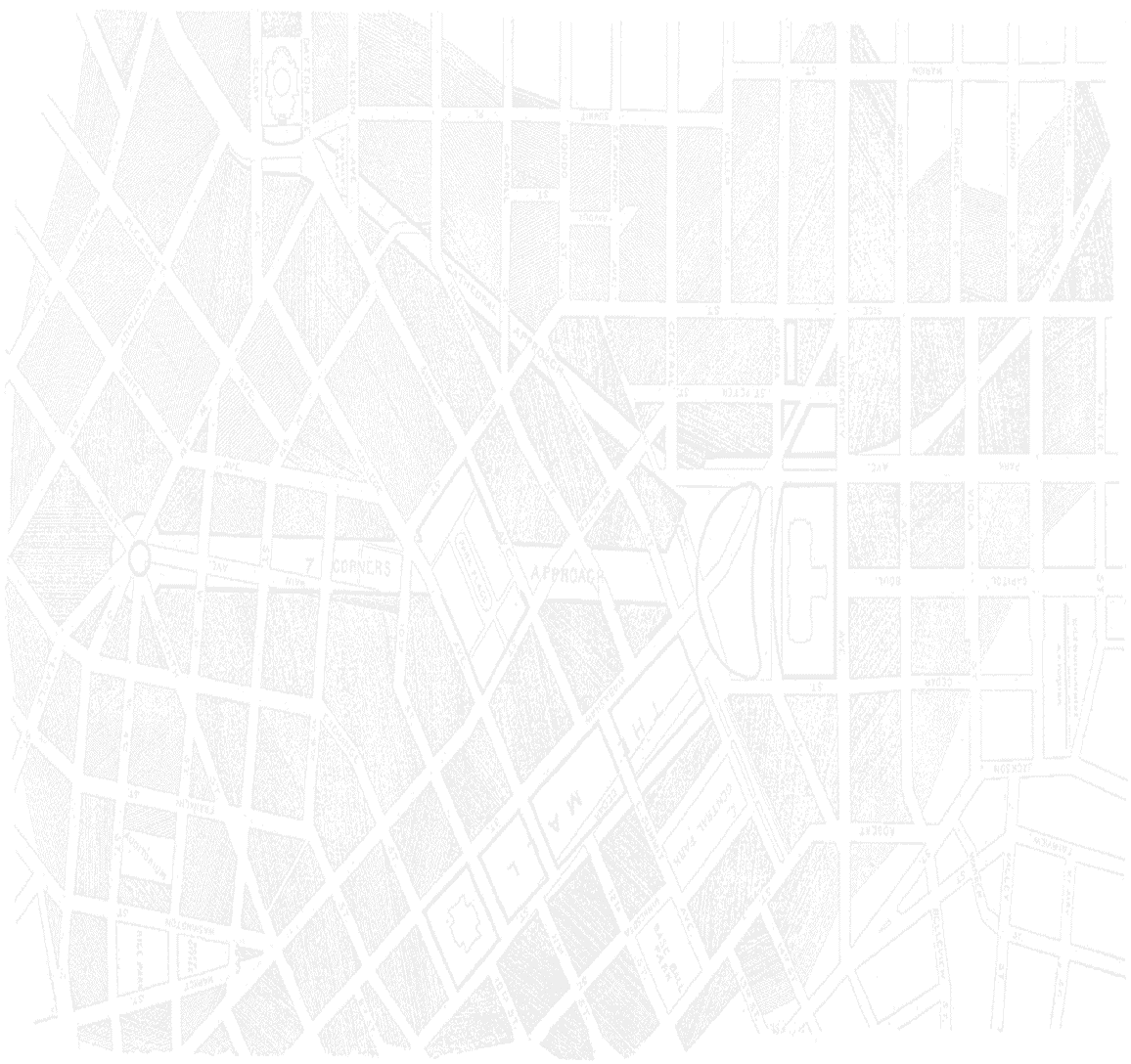 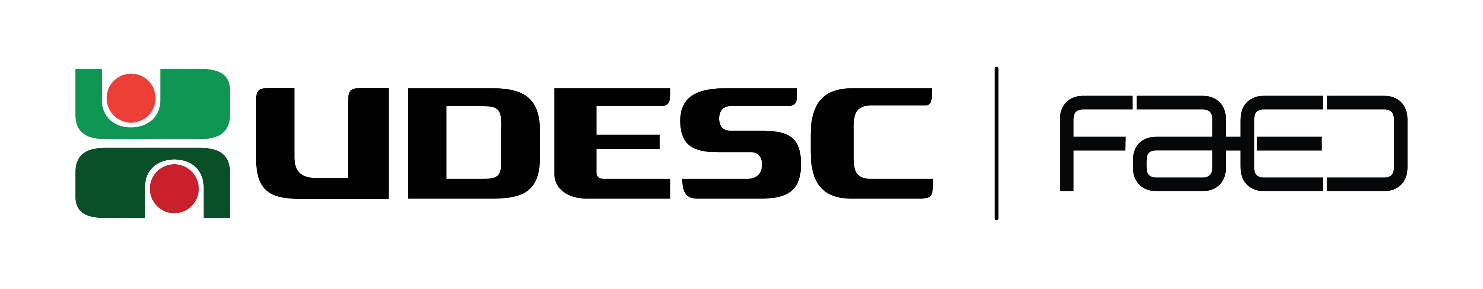 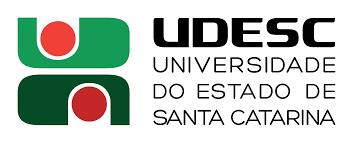 PROGRAMA DE PÓS-GRADUAÇÃO EM PLANEJAMENTO TERRITORIAL E 
DESENVOLVIMENTO SOCIOAMBIENTAL – PPGPLAN
BANCA DE QUALIFICAÇÃO DE DISSERTAÇÃO
Cristian Israel Rabelo Ribeiro
“Avaliação de contaminação por lixo marinho na praia do Gravatá, litoral de Santa Catarina: subsídios para gestão ambiental”
COMISSÃO EXAMINADORA:

Prof. Dr. David Valença Dantas — UDESC (orientador/a)
Prof.ª Dr.ª Valeria da Silva Quaresma — UFES
Prof. Dr. Eduardo Guilherme Gentil de Farias — UDESC
31.10.2024 | 09:00H | Online
Link: https://teams.microsoft.com/l/meetup-join/19%3ameeting_OWE2MzY2MGYtZjlmMC00N2QxLThhOWMtZDdhY2ZiODk5OWRi%40thread.v2/0?context=%7b%22Tid%22%3a%22a5b6e4a8-c58e-4e8a-97a9-a7f56415a11d%22%2c%22Oid%22%3a%22afb24c4b-571f-42fa-b528-fe999eca16f3%22%7d
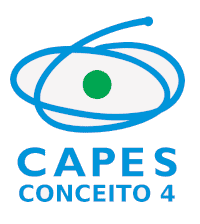 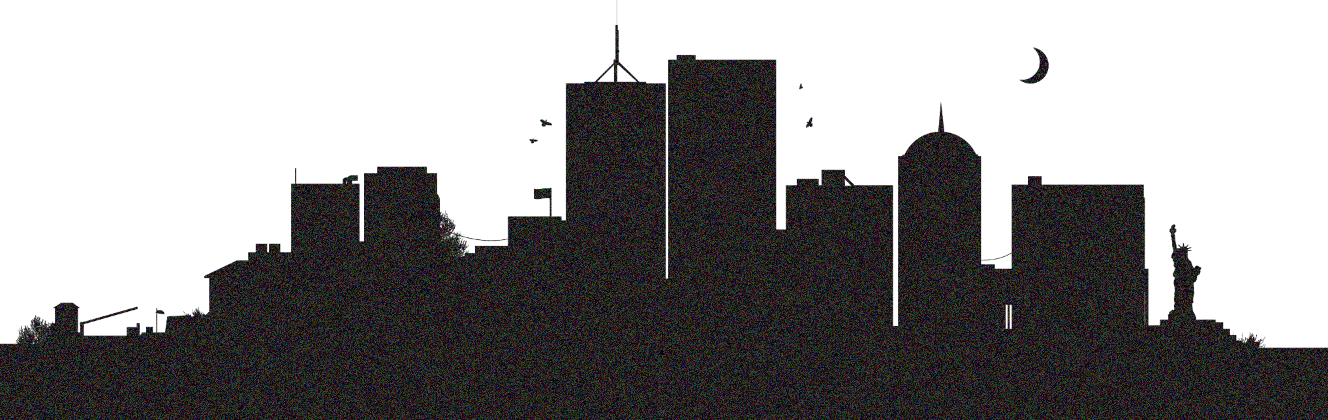